ОГБПОУ «Иркутский базовый медицинский колледж»
Воспитательная работа
Цели и задачи воспитательной работы колледжа определяются Конституцией РФ; Законом РФ от 29.12.2012 No273-ФЗ «Об образовании в Российской Федерации»,  Государственной программой Российской Федерации "Развитие образования" на 2018 -2025 годы, Распоряжением Правительства РФ от 29.05.2015 No996-р «Об утверждении Стратегии развития воспитания в Российской Федерации на период до 2025 года»; Распоряжением Правительства РФ от 29.11.2014 No2403-р «Об утверждении Основ государственной молодёжной политики до 2025 года»; Уставом  Иркутского базового медицинского колледжа; нормативно - правовыми актами федеральных и региональных органов исполнительной власти, осуществляющих функции по выработке государственной политики и нормативно-правовому регулированию в сфере образования; локальными актами  ОГБПОУ «Иркутский базовый медицинский колледж».
 
Цели воспитательной работы в колледже:
Создание условий для всестороннего развития и самореализации личности, духовно богатой, свободной, физически здоровой, творчески мыслящей, ориентированной на высокие нравственные идеалы, а также формирование профессионально значимых качеств будущего специалиста медицинского работника среднего звена.
Создание условий успешной социализации и эффективной самореализации молодежи.
Основные направления воспитательной работы:
 
Духовно-нравственное воспитание.
Гражданско-патриотическое воспитание.
Физическое воспитание и формирование здорового образа жизни.
Профилактика социально-негативных явлений.
Профессионально - трудовое воспитание.
Добровольческая (волонтерская) деятельность студентов.
Студенческое самоуправление.
  Предупредительная работа совместно с правоохранительными органами.
Основные средства реализации направлений воспитательной работы: 
Духовно- нравственное направление:
посещение театров, выставок, музеев;
праздничные концерты;
участие в художественной самодеятельности.
2.   Гражданско – патриотическое направление:
встречи с ветеранами войн;
посещение театров, музеев;
организация и проведение военно-спортивных мероприятий;
участие в городских и областных торжественных мероприятиях и акциях.
3.   Физкультурно – оздоровительное направление:
работа спортивных секций;
проведение бесед с обучающимися по пропаганде ЗОЖ;
проведение внутриколледжных соревнований;
участие в спортивных соревнованиях разного уровня;
проведение Дня Здоровья.
4.  Профилактическое:
сотрудничество по профилактике  социально-негативных явлений среди молодежи с ОГКУ ЦПН и Департамента здравоохранения  и СП КСПК г. Иркутска;
антиалкогольная, антиникотиновая пропаганда, профилактика наркомании среди обучающихся,  согласно комплексного плана работы кабинета профилактики социально-негативных явлений в молодежной среде и комплексной  профилактической программы «СПО – территория без наркотиков».
5.   Профессионально-трудовое:
проведение  Дня  открытых дверей, фестивалей, выставок;
проведение профориентационной работы среди школьников;
организация и проведение профессиональных проб;
организация и проведение WSR и Абилимпикс.
6.  Добровольческая (волонтерская) деятельность студентов:
Организация и участие в массовых мероприятиях, направленных на профилактику заболеваний среди населения (флэш-мобы, акции, праздники, круглые столы, тренинги, выставки, информационно-разъяснительные лекции, викторины и др);
сопровождение участников  конкурсных соревнований  WSR и Абилимпикс.
7. Студенческое самоуправление:
работа Старостата;
участие в работе УВК;
8.  Предупредительная работа совместно с правоохранительными органами:
лекционно-информационная предупредительная работа совместно с правоохранительными органами по правовому воспитанию молодежи;
сотрудничество с МУ МВД России «Иркутское» ОДН ОП-3 г. Иркутска по профилактике социально негативных явлений в молодежной среде, выявлению причин и условий, способствующих совершению преступлений и правонарушений, ответственности за нарушения общественного порядка, правонарушения и преступления (раз в полугодие); 
об организации персонифицированного учета несовершеннолетних обучающихся с девиантным поведением и проведение индивидуальной профилактической работы с ними.
Творческие кружки и сообщества
.
Совет ветеранов г.Иркутска
Министерство по молодежной политике и спорту
Министерство социальной защиты опеки и попечительства
МБОУ СОШ
 г. Иркутска и Иркутского района
КДН и ЗП
ОДН ОП – 3
 г. Иркутска
Сетевое взаимодействие воспитательного отдела колледжа
Региональное отделение ВОД «Волонтеры-медики»
ГАУ ДПО ИО «Региональный институт кадровой политики»
ОГКУ «Центр профилактики наркомании»
ИОЦ ВИЧ/СПИД
МБОУ детский сад  №182
Музеи г. Иркутска
Духовно-нравственное воспитание
Торжественное мероприятие к международному женскому дню 8 Марта!
Участие в областном конкурсе «Студенческая весна»
Участие в областном конкурсе лучшего студента колледжа «Студент года»
Участие в областном конкурсе лучших добровольцев «Добро на Байкале»
Вокально-инструментальный и танцевальный коллективы
Гражданско-патриотическое воспитание
Торжественное мероприятие  «День защитников Отечества»
Участие в соревнованиях допризывной молодежи
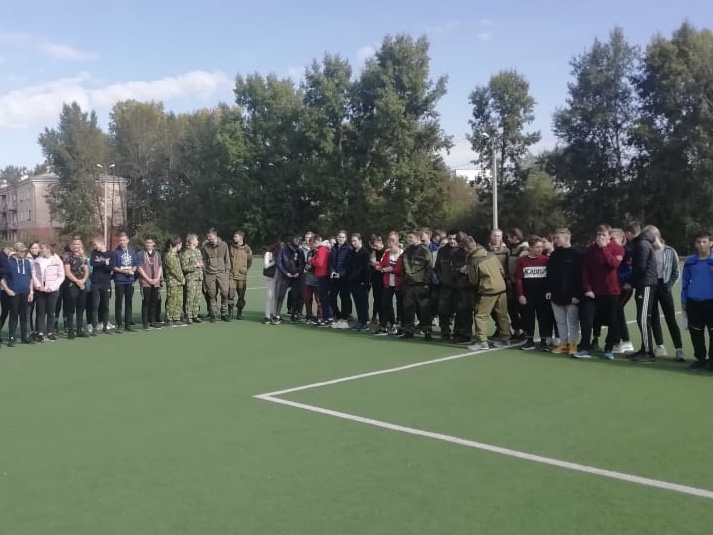 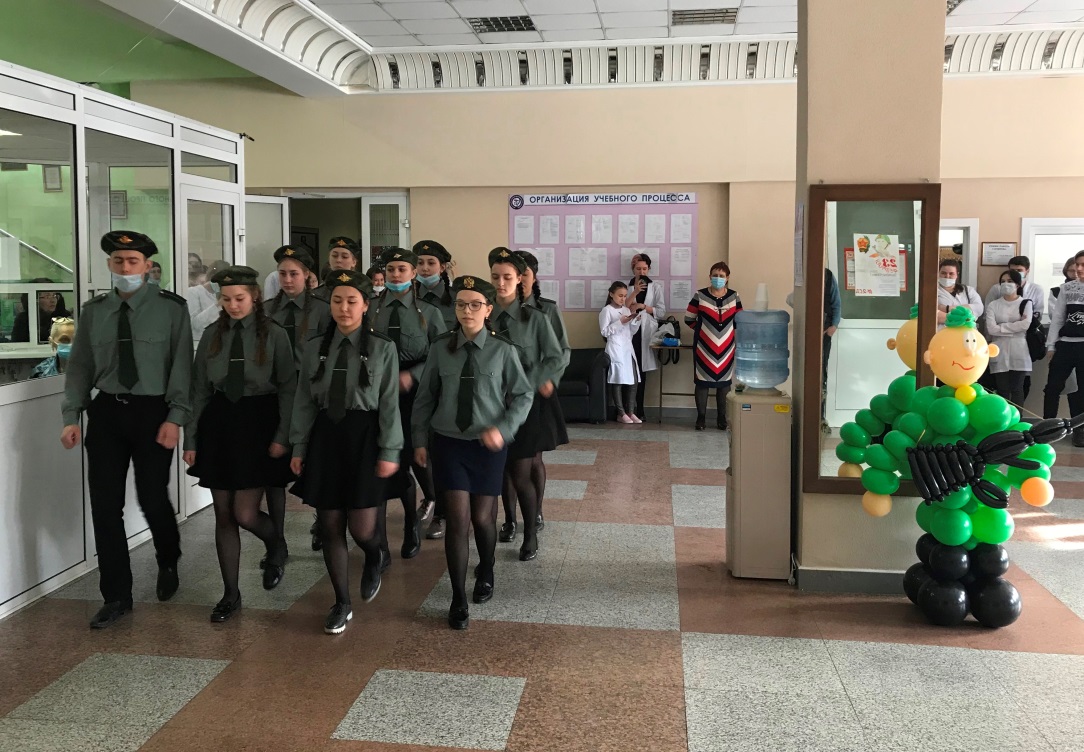 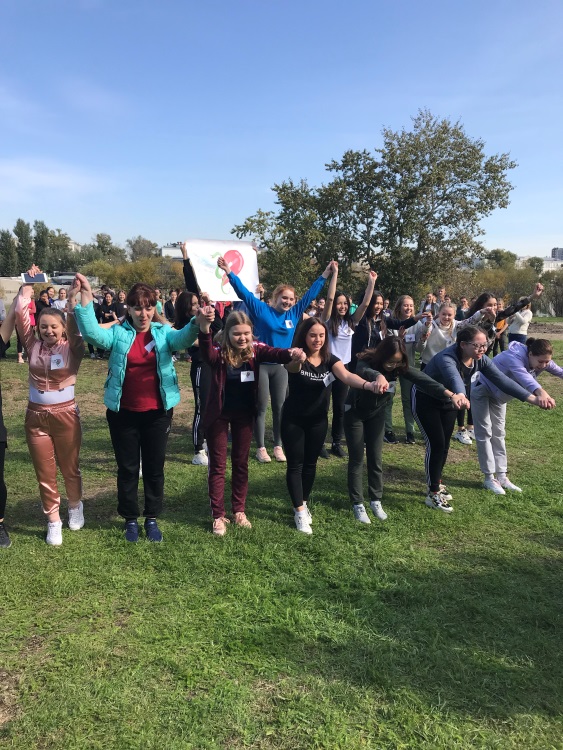 Физическое воспитание и формирование здорового образа жизни
День здоровья для первокурсников
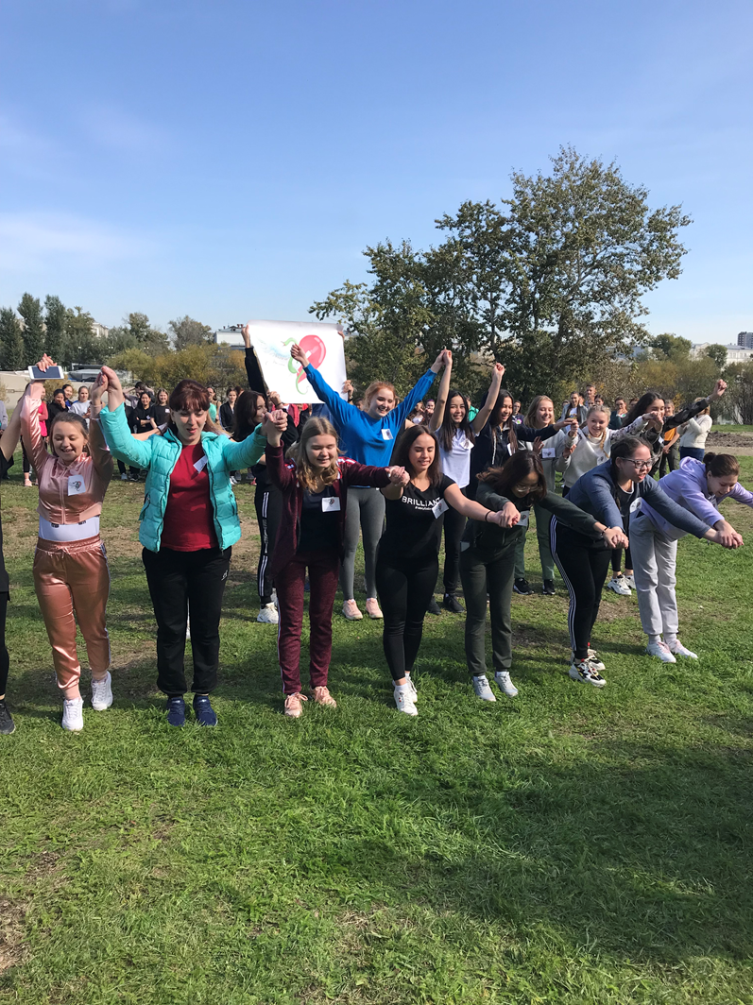 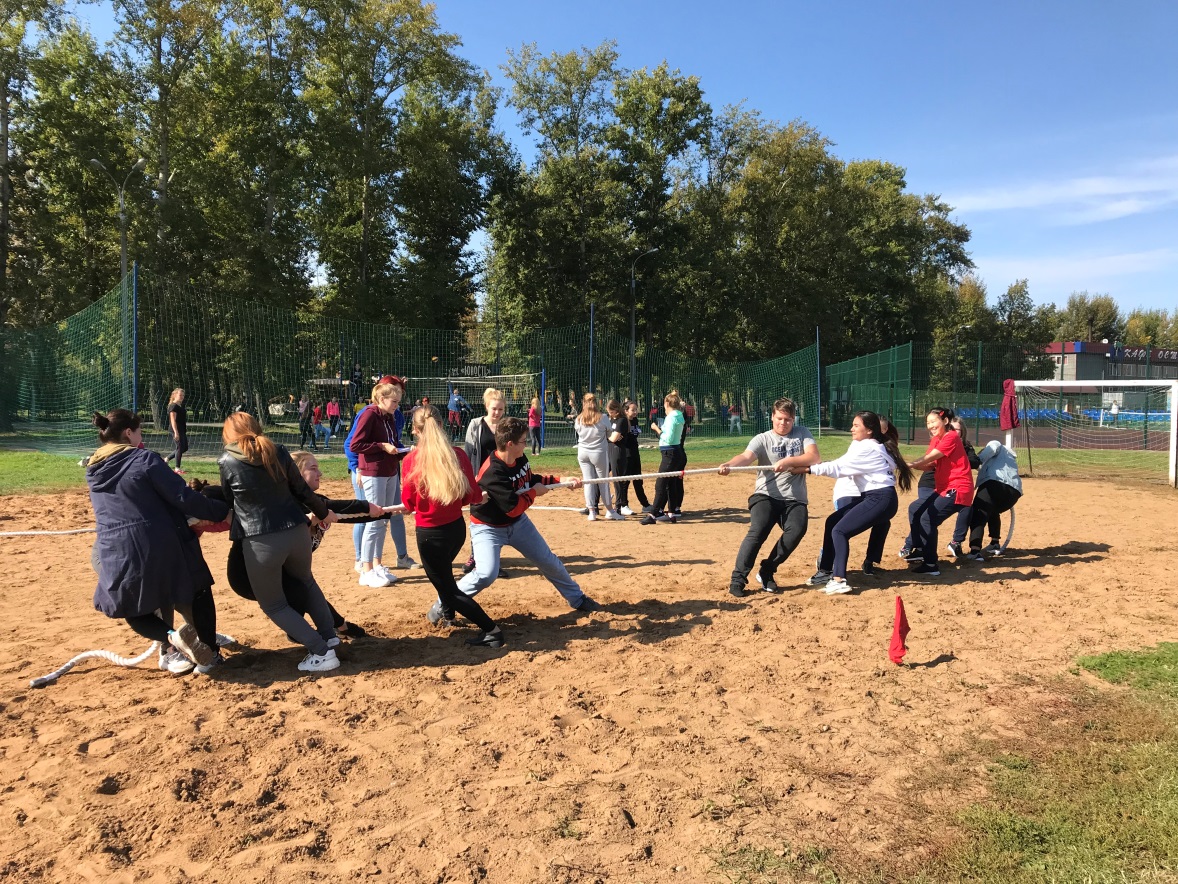 Формирование здорового образа жизни и профилактика заболеваний
Профилактическое мероприятие, совместно с ИОО Красный крест в День борьбы с ВИЧ инфекцией
Танцевальный флэш-моб в День профилактики инсульта
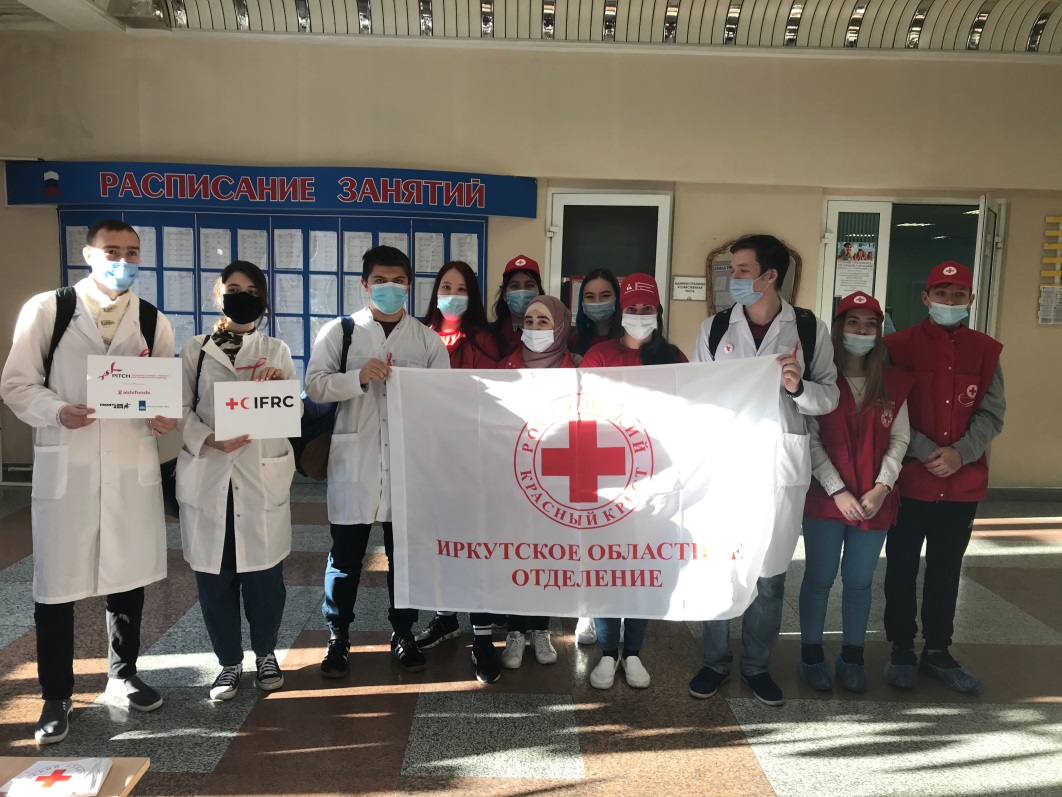 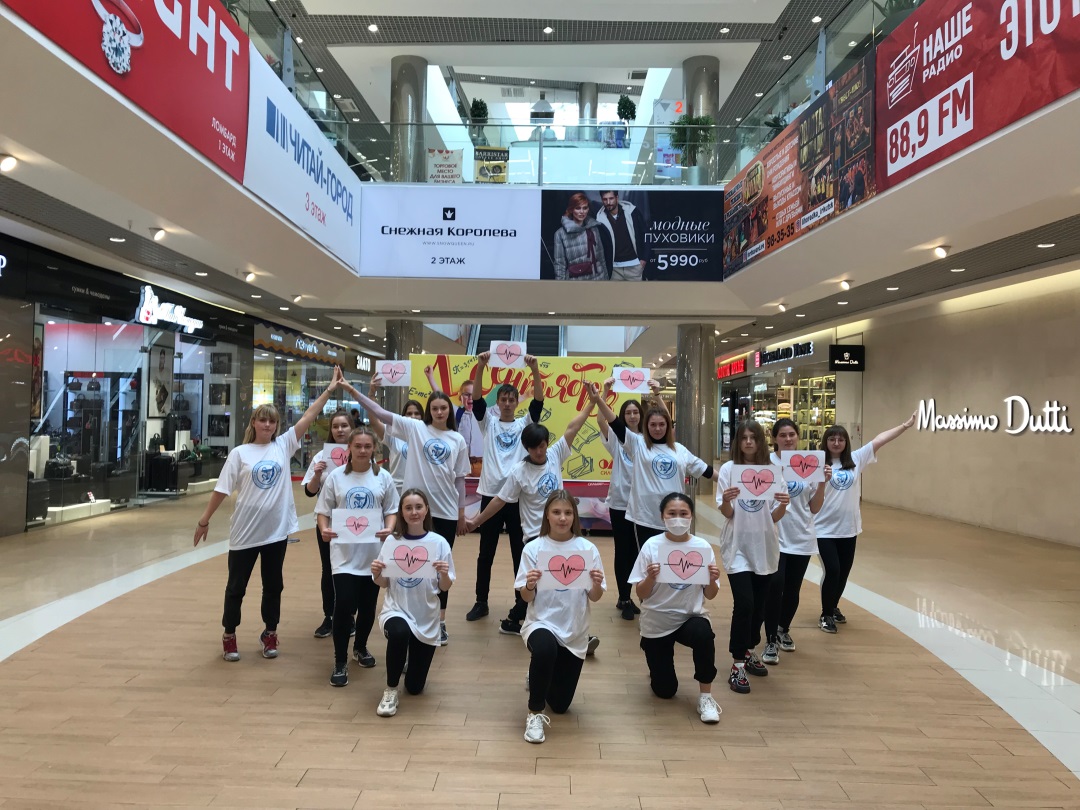 Профилактика социально-негативных явлений
сотрудничество по профилактике  СНЯ среди молодежи с ОГКУ ЦПН и Департамента здравоохранения  и СП КСПК г. Иркутска
антиалкогольная, антиникотиновая пропаганда, профилактика наркомании среди обучающихся
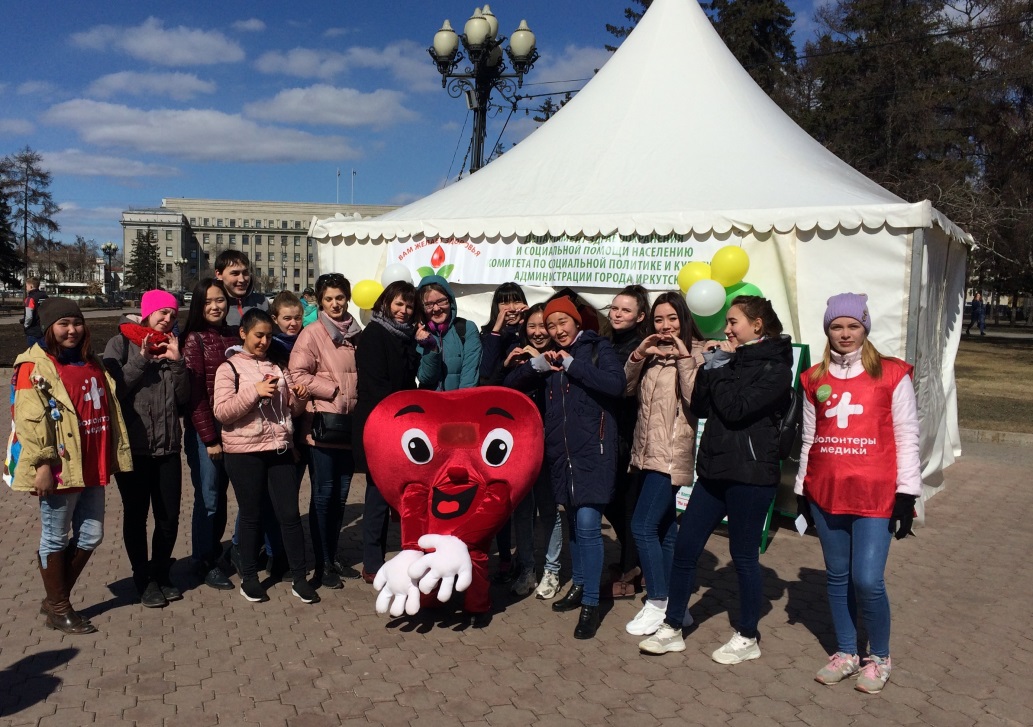 Профессионально-трудовое воспитание;;
профориентационная работа среди школьников
организация и проведение профессиональных проб
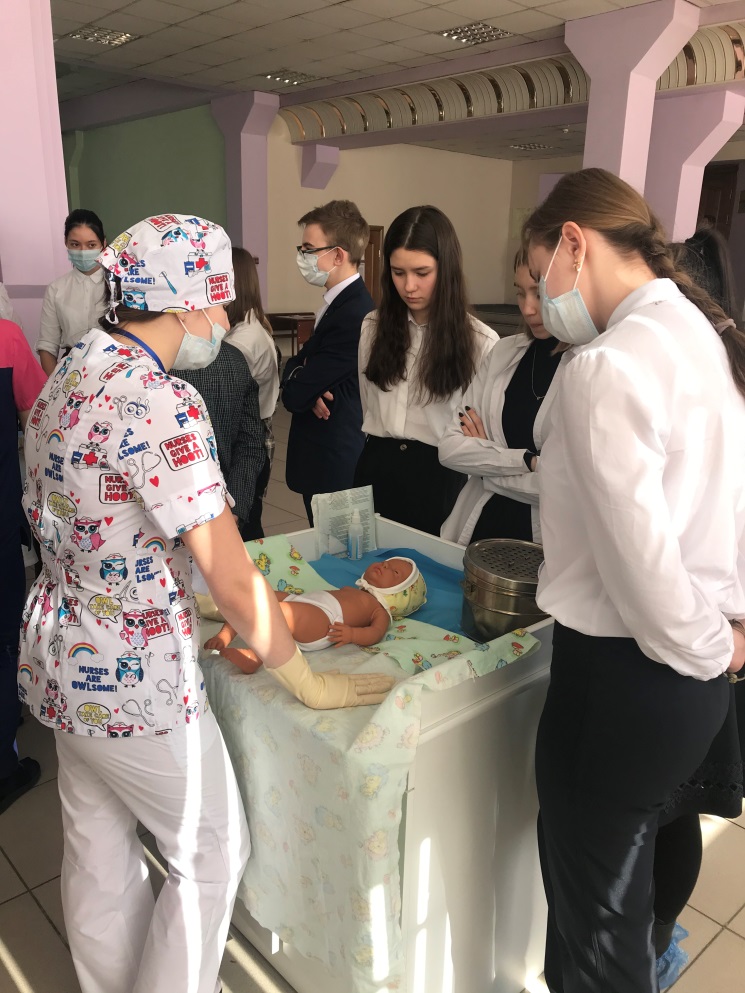 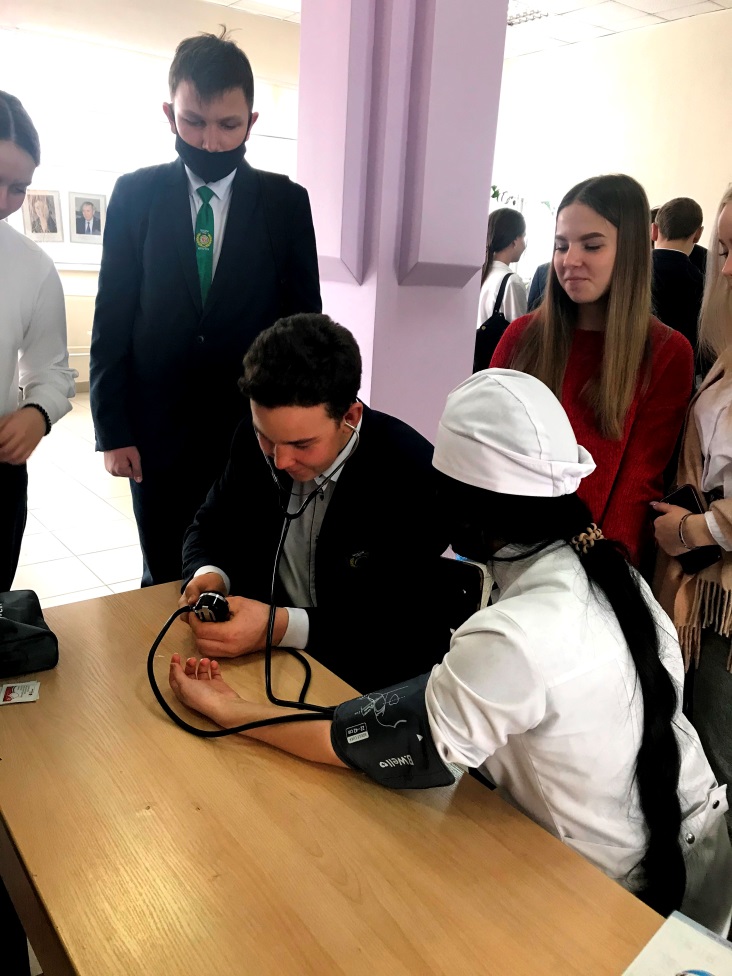 Участие студентов  колледжа в Региональном чемпионате «Молодые профессионалы» WSR в качестве статистов и волонтеров
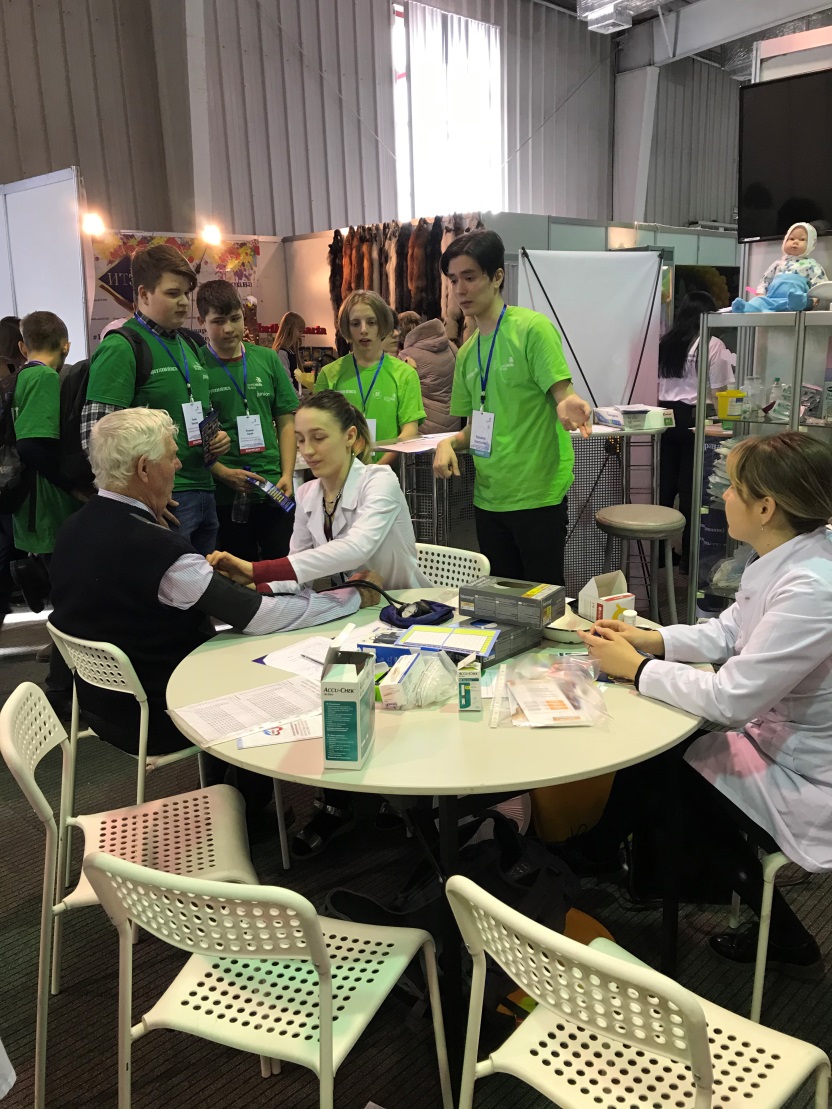 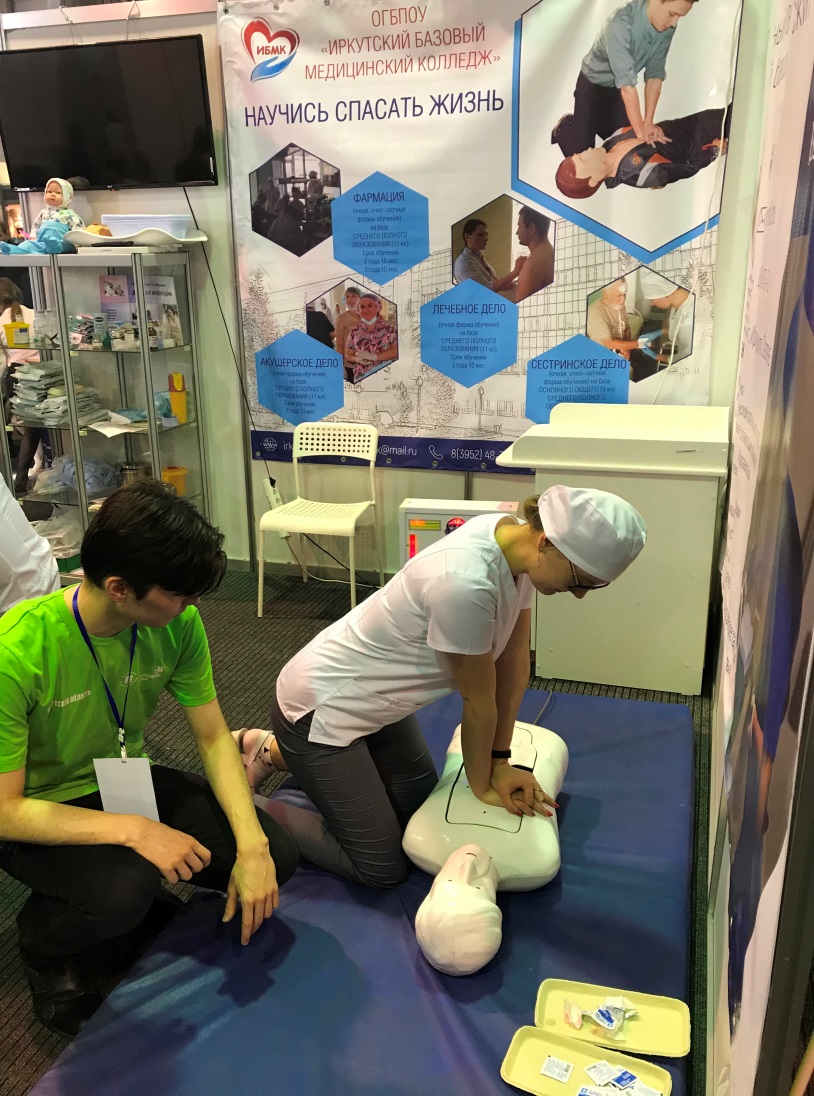 С 2019 года колледж является специализированным центром компетенции 41 «Медицинский и социальный уход» в 2019г
Победитель Регионального чемпионата «Молодые профессионалы» WSR - 2020г, обладатель почетной награды «Медаль за профессионализм» Липатова Алена
Участник Регионального чемпионата «Молодые профессионалы» WSR - 2021г, обладатель почетной награды «Медаль за профессионализм»
Букреев Михаил
Участники регионального чемпионата Абилимпикс
В 2018г, по распоряжению Вобликовой В.Ф. в колледже  был создан волонтерский центр Абилимпикс
Целью которого является подготовкой  и обучением волонтеров сопровождения участников чемпионата
Победитель Регионального чемпионата Абилимпикс- 2019г в компетенции медицинский и социальный уход Бальджинимаева Евгения
III Региональный чемпионат по профессиональному мастерству среди инвалидов и лиц с ограниченными возможностями здоровья «Абилимпикс» прошел 24 сентября 2020 года в нашем колледже в категории студент компетенция медицинский и социальный уход приняли участия студенты из пяти учебных заведений области.
I место Лаптева Анастасия Романовна ОГБПОУ «Иркутский базовый медицинский колледж»
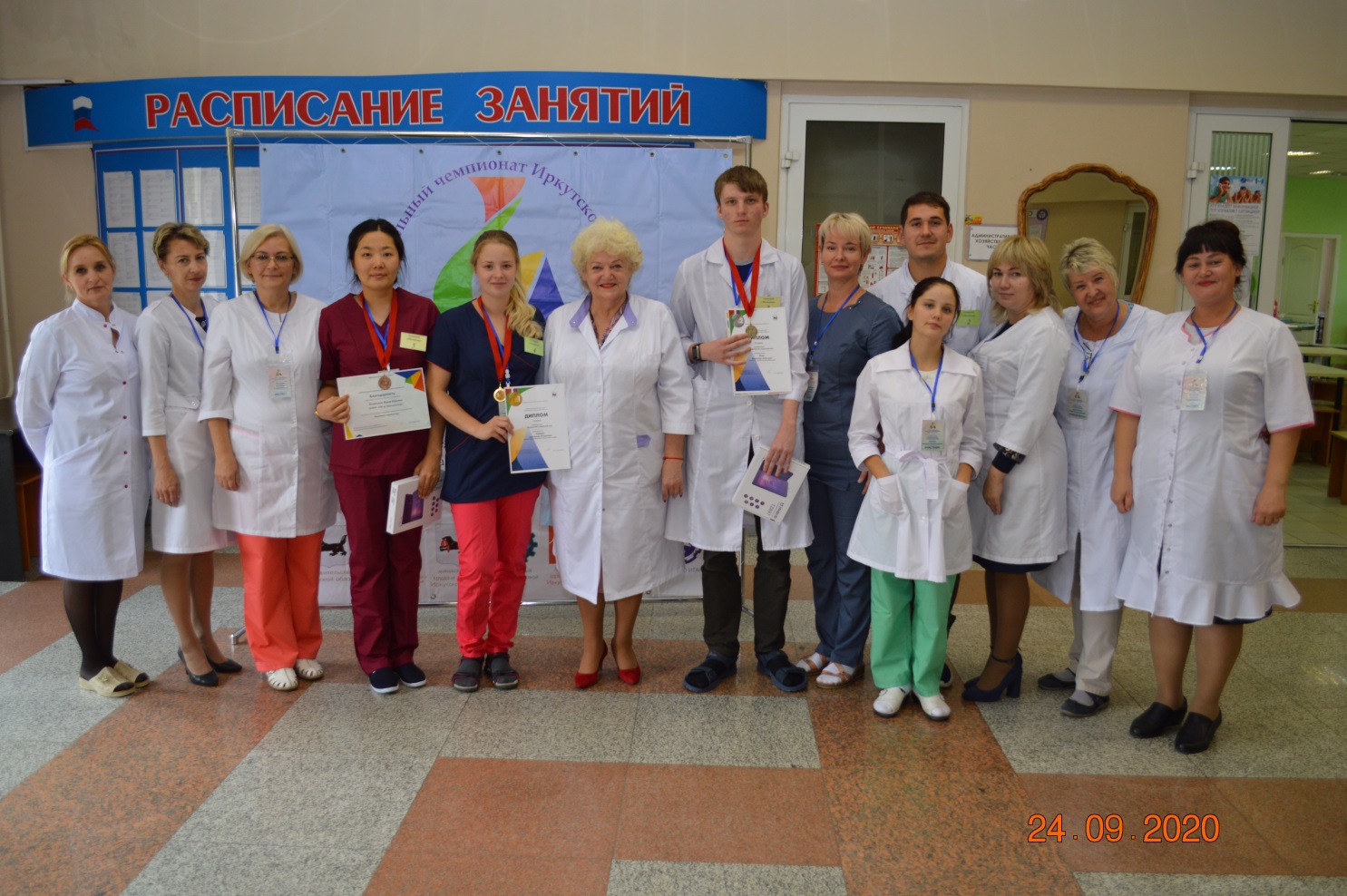 Всероссийское общественное движение «Волонтеры-медики»
В 2018 году  студенты  медики Иркутского базового медицинского колледжа присоединились к Региональному отделению ВОД «Волонтеры-медики» и на сегодняшний день 58 студентов прошли обучение в школе волонтера – медика, 65 ситуативных волонтеров – медиков участвуют в разовых акциях и мероприятиях по предупреждению заболеваний
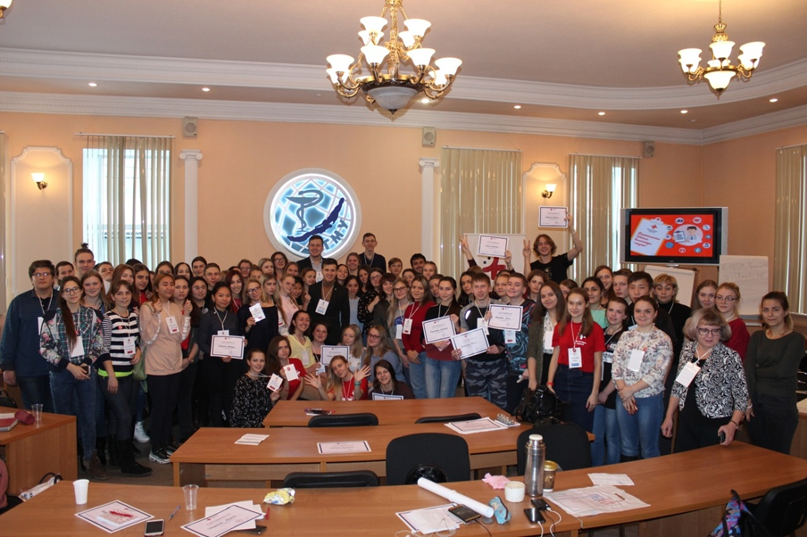 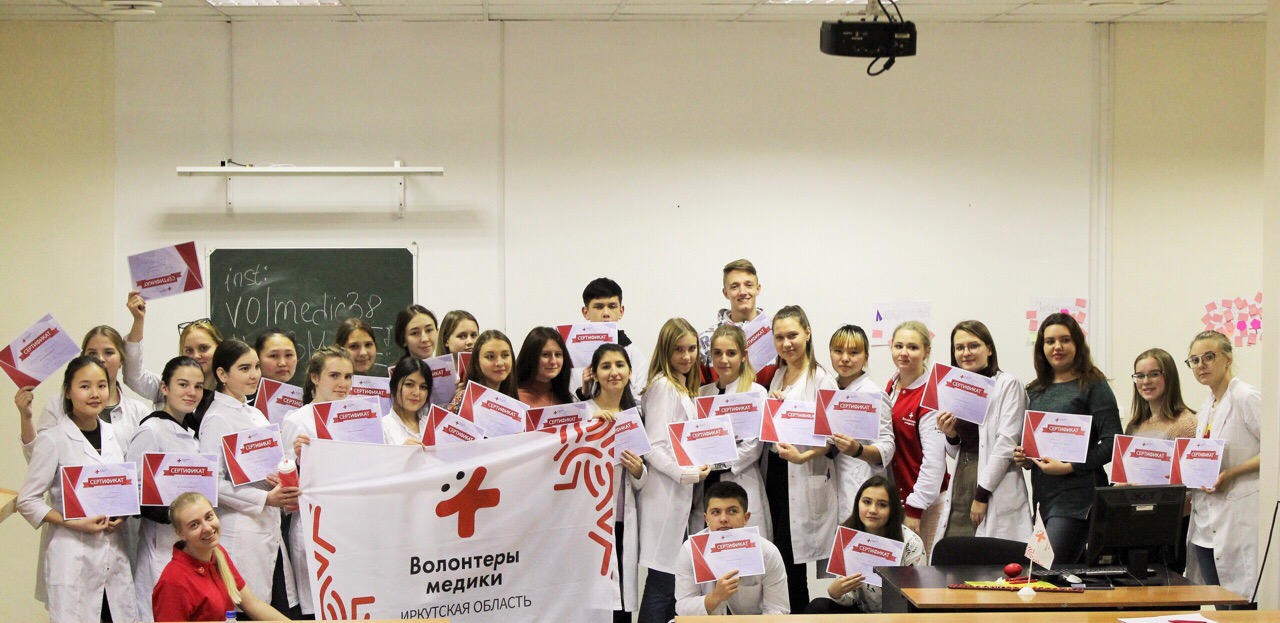